Hypergene, budget och prognosNyheter
2019-2022
Innehåll
Att påminna om
Visningsläge
Hemvist inlånad personal 
Resultaträkning utfall 3 år alt 5 år – fr o m jan till vald månad
Excelinläsning för kontoinmatning 
FTE,  heltidsekvivalent
Uppföljning budget, prognos, utfall per anställd
Flik för kontoinmatning per projekt (fd aktivitet)
Excelinläsning kontering personal 
Flerval
Spara Rapportmall under Bokmärke
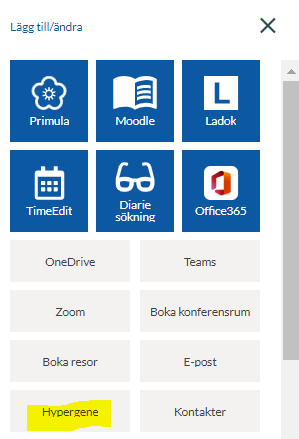 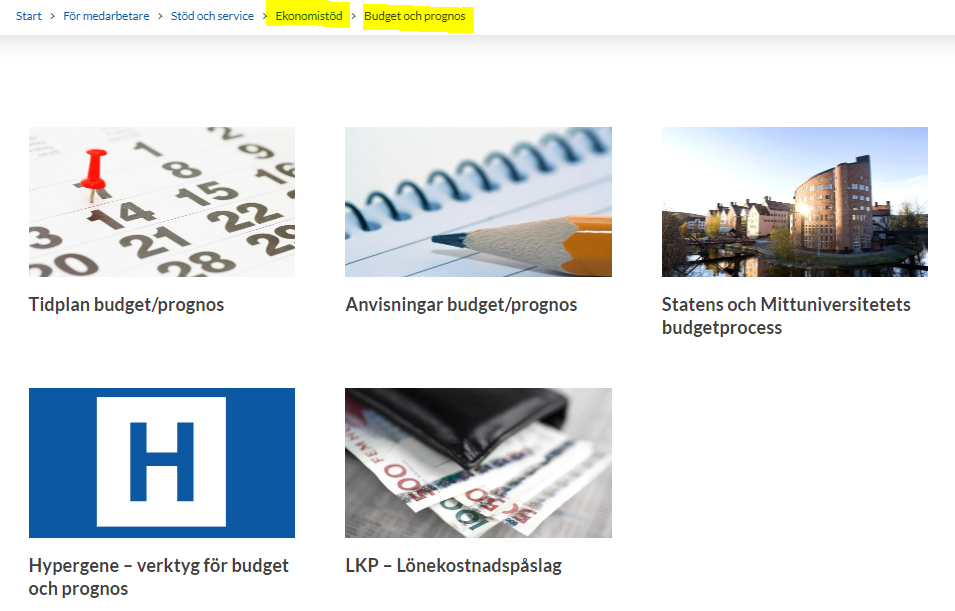 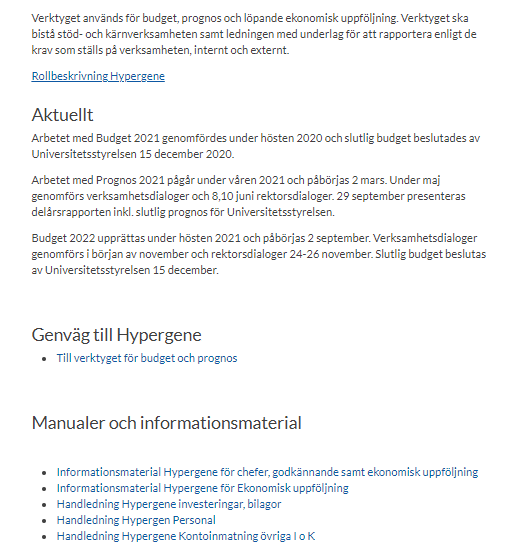 Budget och Prognos - Beroenden och flöden
Hypergene
Ekonomi
Fakta och
dimensioner
Ekonomisystem
(UBW)
1
2
Ekonomirapport
Central inmatning av förutsättningar
Uppsättning av processflödet
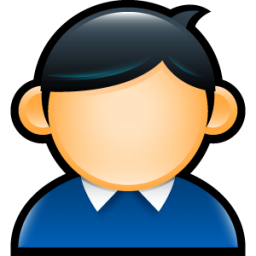 Ekonomirapport
Ekonomi
rapport
Huvudboksposter
Anläggningsregister
Registerdata
kodplan
Administratör
Vad, när, av vem och vem ska godkänna
Personalsystem
(Primula)
Personal
B
C
Personal
rapport(avstämning)
Personalregister
Anställningar
Ersättningar
Konteringar

Konteringar personal
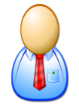 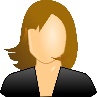 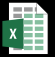 Budgetansvarig
Godkännare
Tjänsteplanerings-system
(Retendo)
BUDGET & PROGNOS
6
3
4
5
Konto
Inmatning
Övr I/K
Avskrivn.budget
Fördelningar (tak och ramar)
Personal
budget
A
= Informationsflöden
Resultaträkning under budget och prognos 
samt under ”Ekonomiflik”

Resultaträkningar under uppgiftsdelen i början av processen






Resultaträkningar under Rapportdelen ”Ekonomi” efter körningar i slutet av processen
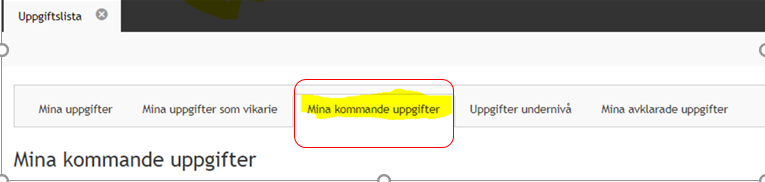 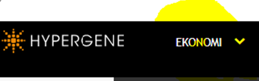 EkonomiflikOlika rapportval  under ”Kolumnuppsättning”
Gruppering och sortering samt val av vad som visas i TransaktionsflikÖppna kugghjul		Möjlighet att dölja transaktioner och endast visa summarader per vald gruppering			  Dra den nivå som ska grupperas från ”Alla kolumner” till ”Gruppera på”																																			Klicka på ikon som valts och på 			minustecke				minustecken för borttag																			 Blå är val som visas. Grå visas ej							 Klicka på ikoner som ska visas												  Klicka på de ikoner ni vill visa 																										 Blå är val som visas. Grå visas ej												  Klicka på de ikoner ni vill visa
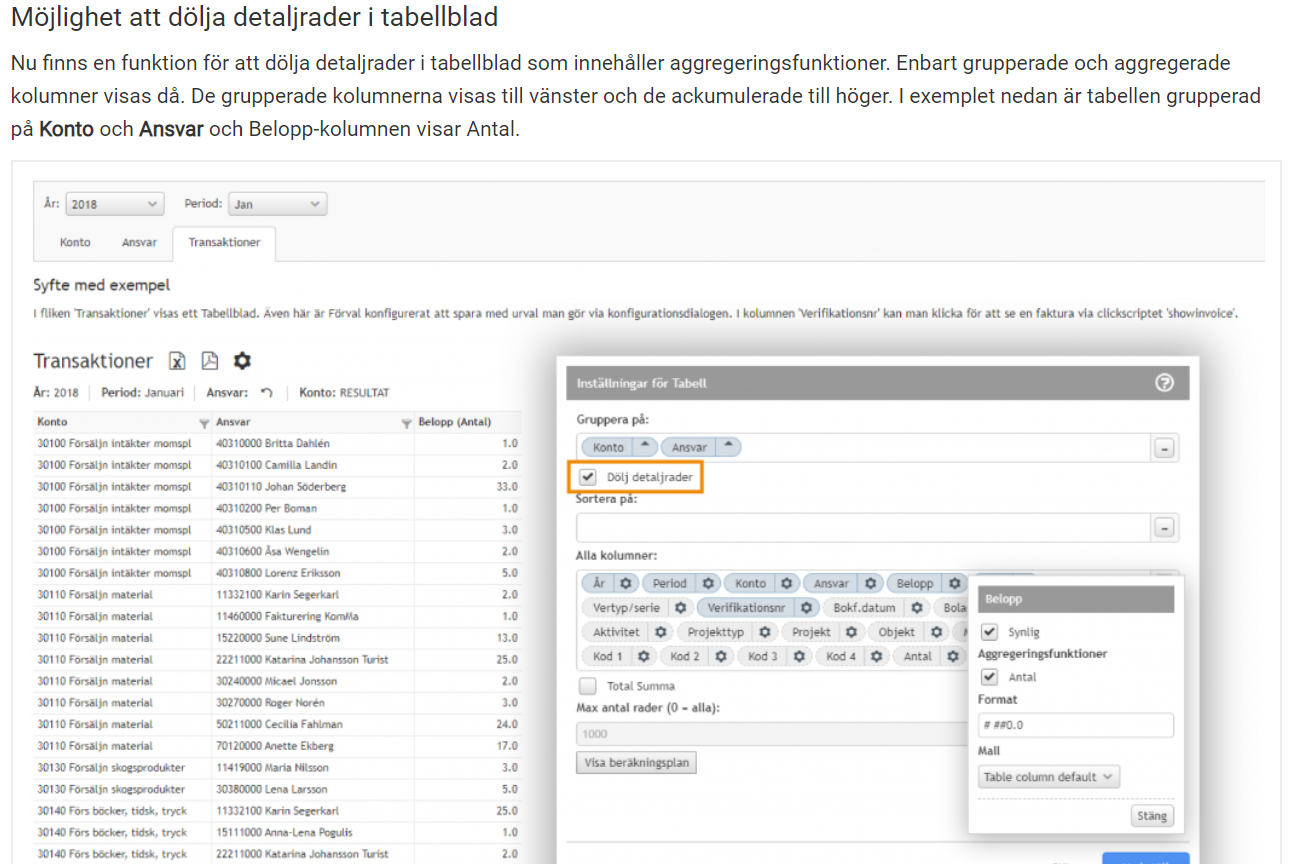 Dölj detaljrader
[Speaker Notes: På ett enkelt sätt få fram summeringsrader i en transaktionsvisning]
Sökning infört i dropdowns med multival
En sökruta visas automatiskt om man har många val
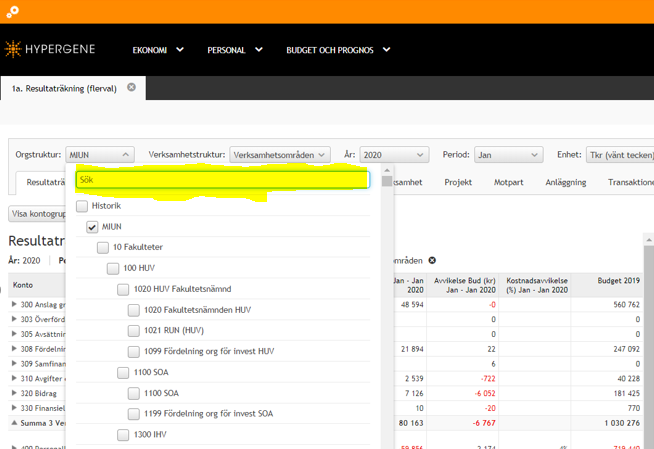 [Speaker Notes: Sökning infört i dropdowns med multival
Det har funnits i dropdowns utan multival.
Nu fungerar det på samma sätt i axlar med dropdown.]
Hjälptext
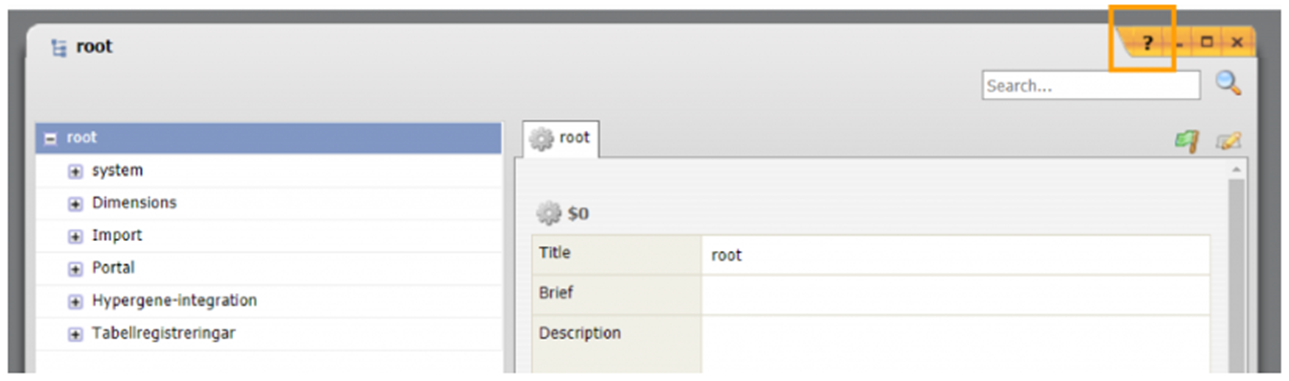 Hjälpen kan visas bredvid den rapport man är inne i
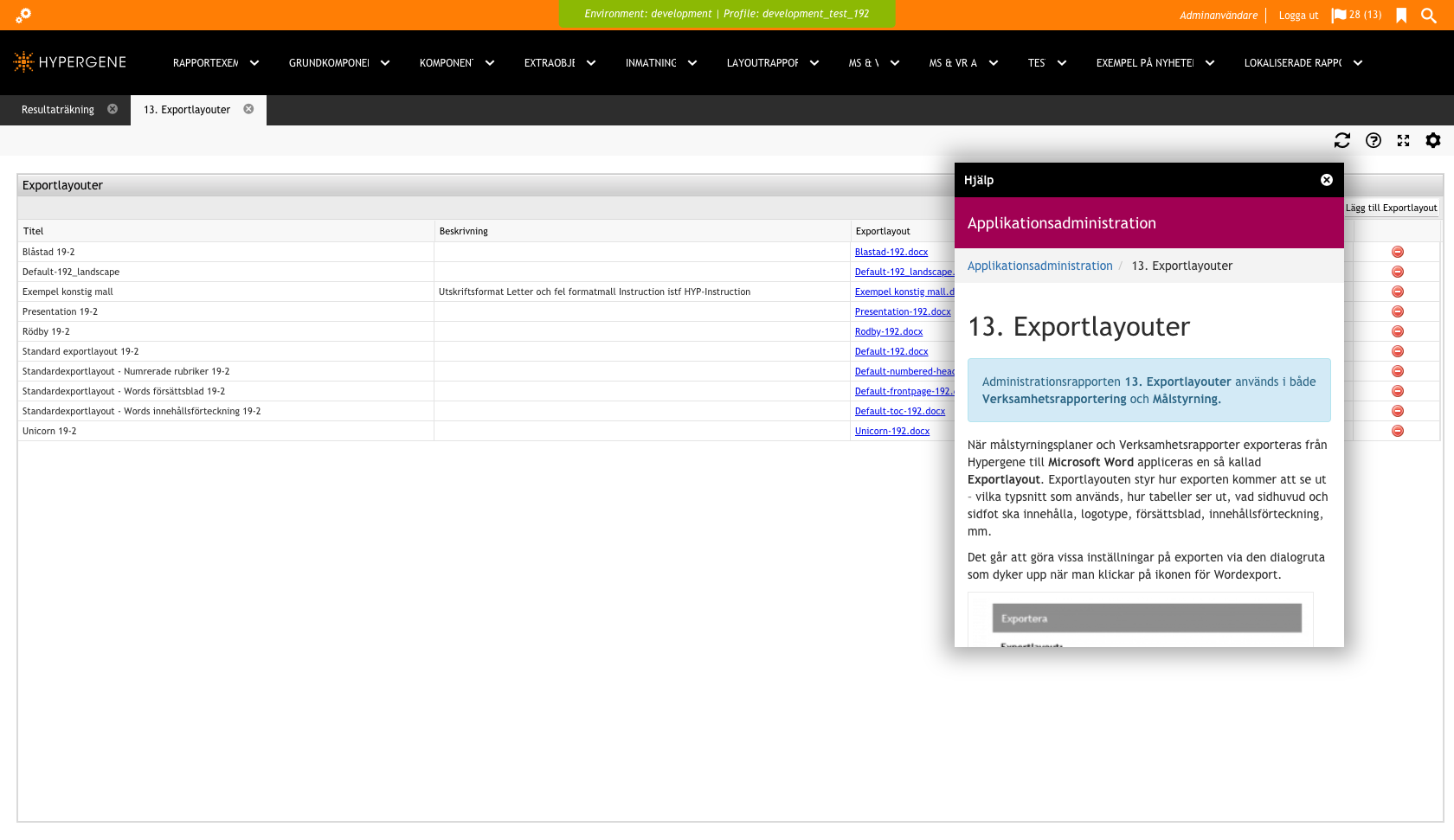 [Speaker Notes: Hjälp visas i dialog
Så kan man se hjälpen samtidigt som man har sin rapport framme. 
ALL hjälp - egen hjälp, hjälp för standardprodukten och paket.]
Valbara projekt per org.enhet1:1 relationen org och projekt i UBW Fr o m 2021 samma valbarhet i Hypergene dvs med endast org-enhetens projektFn väljer/anger ni projekt i rull-list
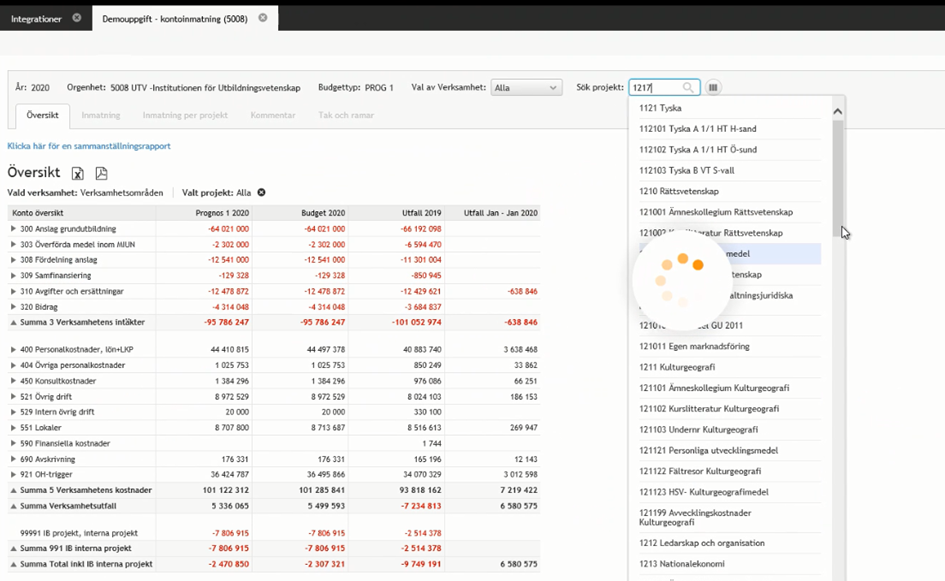 Visningsläge
VisningslägeVisa skärmbildsläge och att man kan zooma med 	- ctrl +  alt. -	- Tillbaka till100%  = ctrl 0
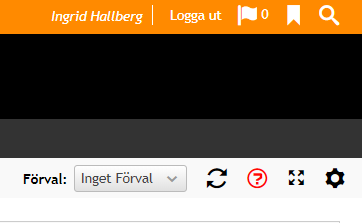 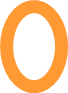 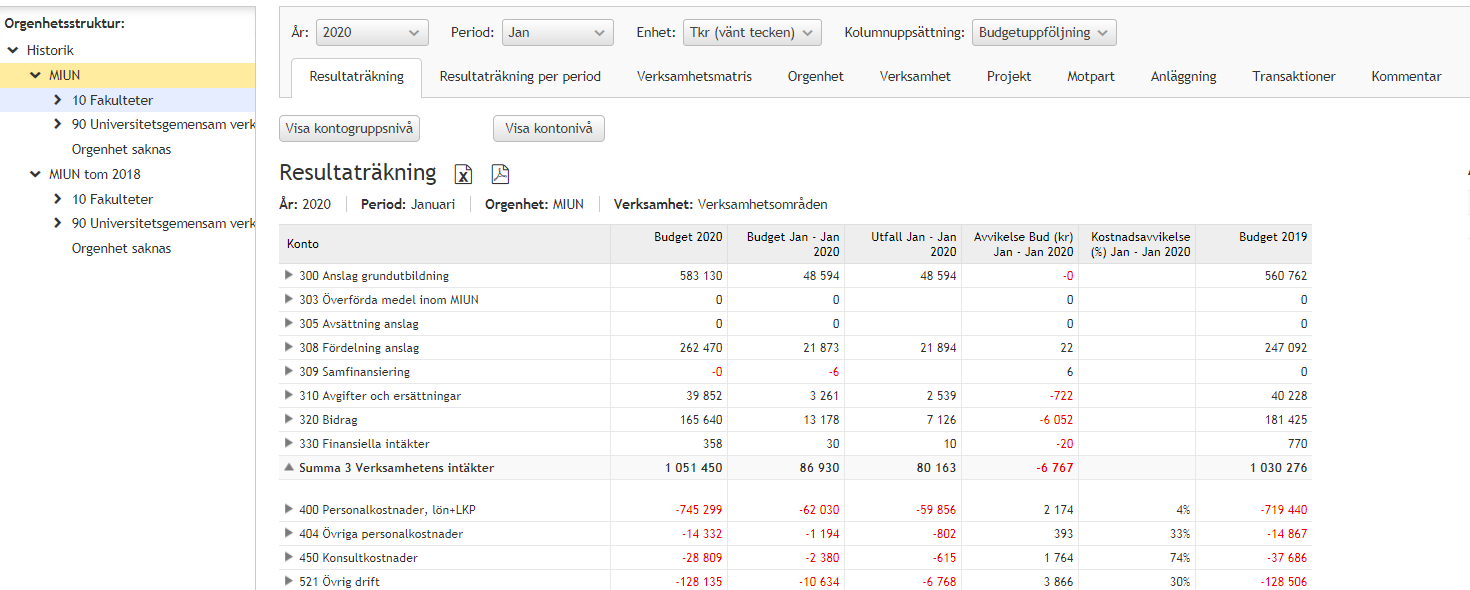 Hemvist inlånad personal
Inlånad personals hemvist framgår i bild stå på aktuellt namn och hemvist framgår längst ner på bild
Resultaträkning utfall 3 år, 5 år
Färdiga val av resultaträkningar för utfall 3 år alt 5 årPeriod:  jan t o m vald  månad
ExcelimportUppgift för kontoinmatning
Excelimport kontoimatning
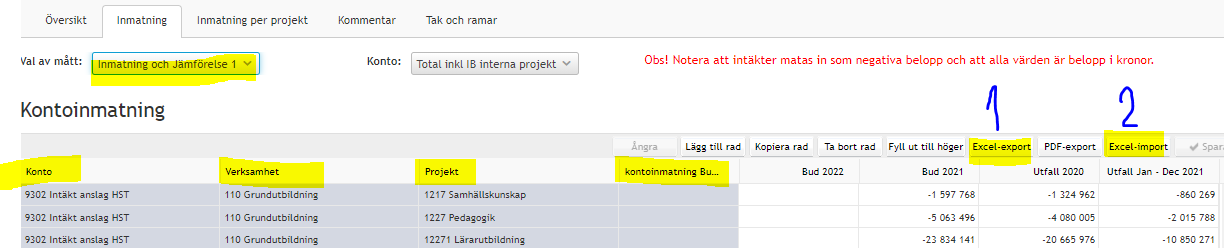 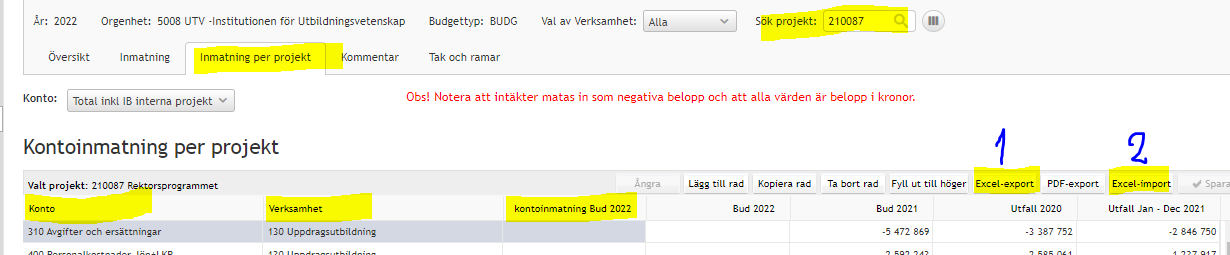 OBS! vid Excelimport i kontoinmatning
EJ för personal och avskrivningar
EJ org nr regas
Vilka fält ska regas ? Beror på i vilken flik inläsningen ska göras:
    	-  Konto, Verks, Projekt, Belopp
        - Konto, Verks, Belopp
 Årsbelopp i budget 
 Månadsbelopp i prognos
Aktuella budgetkonton - Se bil 14
Avstäm rätt belopp per kolumn
	Speciellt när mycket data redan finns 
	Excelimport hamnar inte i slutet av tabellen
Bilaga 14
Excelimport
Bra att börja med Excelexport av filen där fälten ingår 
Rubriker ingår ej i indatakolumner – se gulmarkering bild 24
2) Lägg in aktuella värden i Excelfil från Excelexport
3) Klicka på Excelimport i Hypergenebilden – ge ruta enligt nedan




4) Kopiera aktuella belopp i aktuella kolumner (Ctrl +C)
5) Klistra in (Ctrl+V) i Hypergenebilden
6) Avstäm
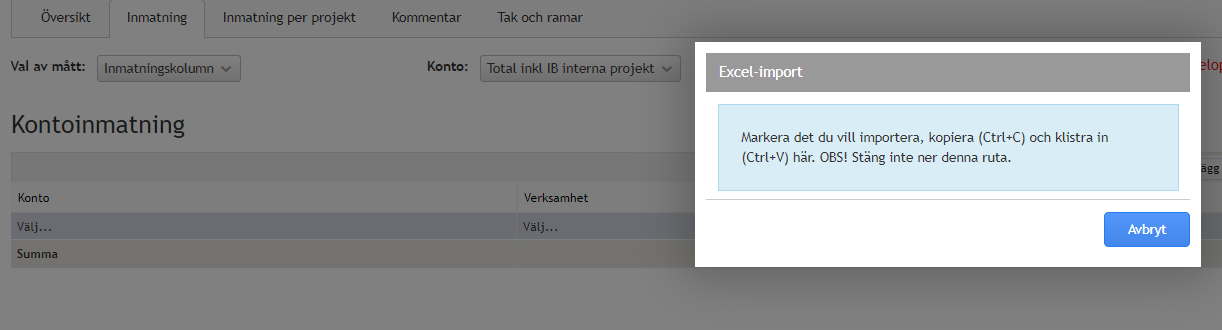 BUDGET- årsbelopp1) Klicka Excelimport i Hypergene2) Kopiera (Ctrl+C) siffror för:   - konto, verks, proj, årsbelopp    - alt.  konto, verks, årsbelopp3) Hypergene: klistra in (Ctrl+V)4) Avstäm					       ”Inmatning”						   samt  i					    ”Inmatning per projekt”
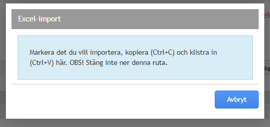 PROGNOS- månadsbelopp1) Klicka Excelimport i Hypergene1) Excel: kopiera  (Ctrl+C) siffror för:    - konto, verks, proj, månadsbelopp     - alt. konto, verks, månadsbelopp2) Hypergene: klistra in (Ctrl+V)3) Avstäm
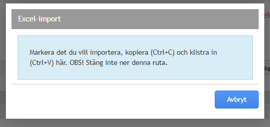 Excelimport i valet ”Inmatning och jämförelse”Belopp placerat i kontonummerordningOBS! Gulmarkerade rubriker nedan manuellt inskriven
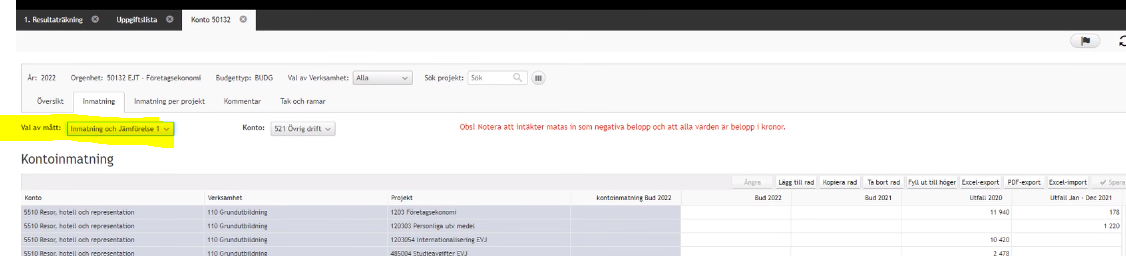 FTE i budget och prognos
FTE - heltidsekvivalenter
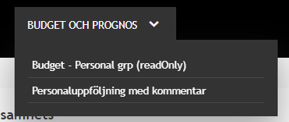 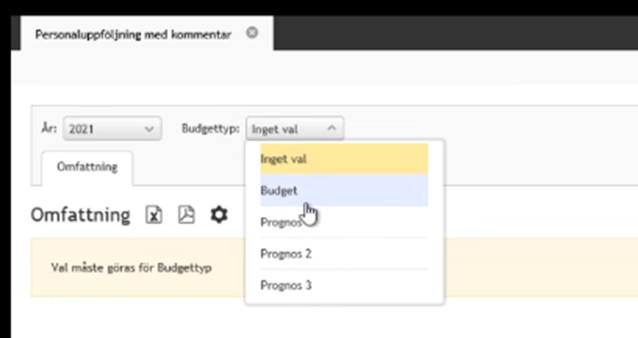 Rapport ändras under budgetering sedan slutlig/fryst budget/prognos
Flik för hemvist personal, omfattning % samt FTE
Flik för hemvist personal, kostnad i kr
Flik personalkostnad för all personal konterad på hemvist, kr
   Omfattning inlånad personal i % fn endast i fliken inlånad personal (uppg)
Kan välja lön+tillägg+LKP (default)  samt exkl LKP och tillägg (= mån lön)
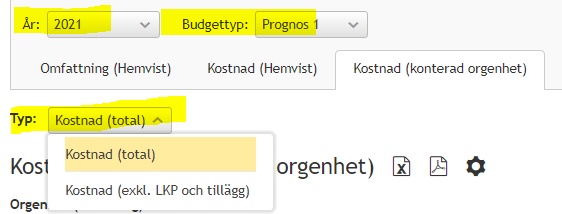 FTE
Välj personaluppföljning med kommentar 
      under BUDGET OCH PROGNOS

2) Välj år

3) Välj budgettyp. 

4) Därefter är org valbara
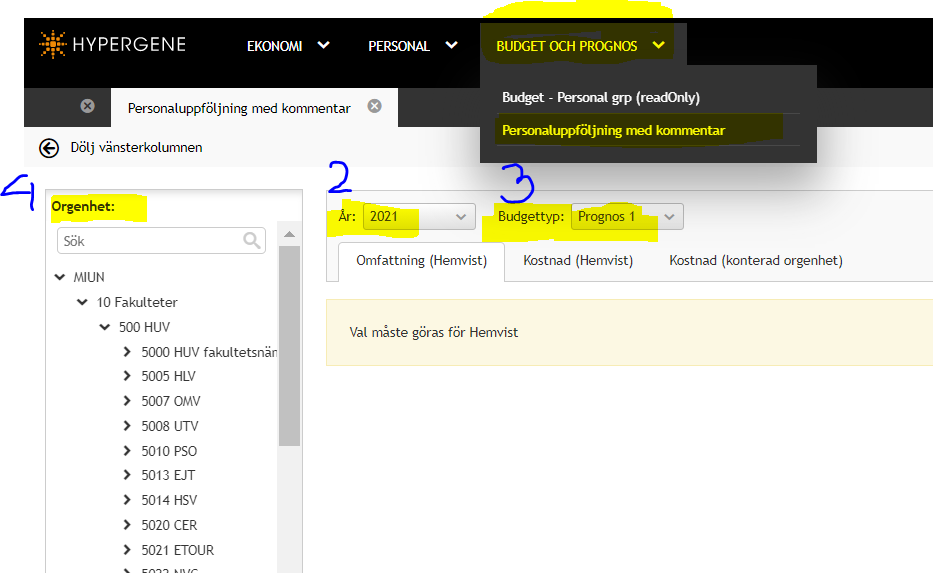 FTE
FTEFiltrera i rubrikrad
All personal konterad på org.enheten i kronor inkl inlånOmfattning inlånad personal i % fn via inlåningsfliken
Inlånad personals omfattning i % fn inlåne-flik
FTEGruppera och sortera data
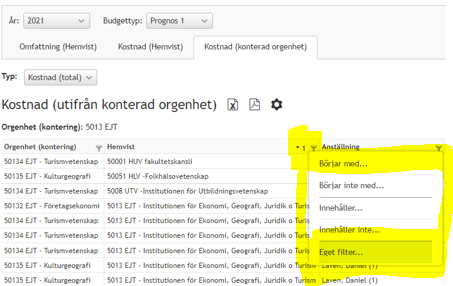 FTE
Kommentarsfältet ingår
   Kan ex användas för överblick (sortera ut) samtliga nyanställda inkl kommentar
Uppföljning budget, prognos, utfallper anställd
1) Välj typ av resultaträkning för aktuellt org2) Klicka på raden för personalkostnader
3) Välj fliken ”Anställning”4) ”Visa intervall” = summering anställda per bokstav 5) 	”Visa resursnivå” = budget, prognos, utfall per anställda
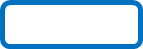 Fliken ”Anställda”* Nyanställda under ”Visa resursnivå” Ev kommentarer till Nyanställd se under rapportflik:* Saknas under ”Visa resursnivå!   Klicka på saknas och transaktionerOm man vid val av flik står på annan rad än personal är saknas   alla övriga kostnader och intäkter
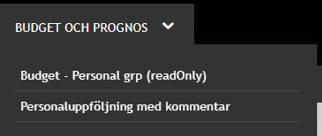 Kontoinmatning per projekt
Flik för kontoinmatning per projekt (aktivitet)
Visar samtliga, budgeterade intäkter och kostnader även ej inmatningsbara i kontuppgift (lön, avskrivningar, OH, kontor etc)
Förenklar justering totalsumma/resultat per aktivitet
Urvalet att ”tratta ner” via org, verksamhet och en aktivitet påverkar inte prestandan som tidigare modell när unika aktiviteter per org. minskar urvalet att välja aktivitet
I prognos motsvarande flik, men med inmatning per period (som vanligt)
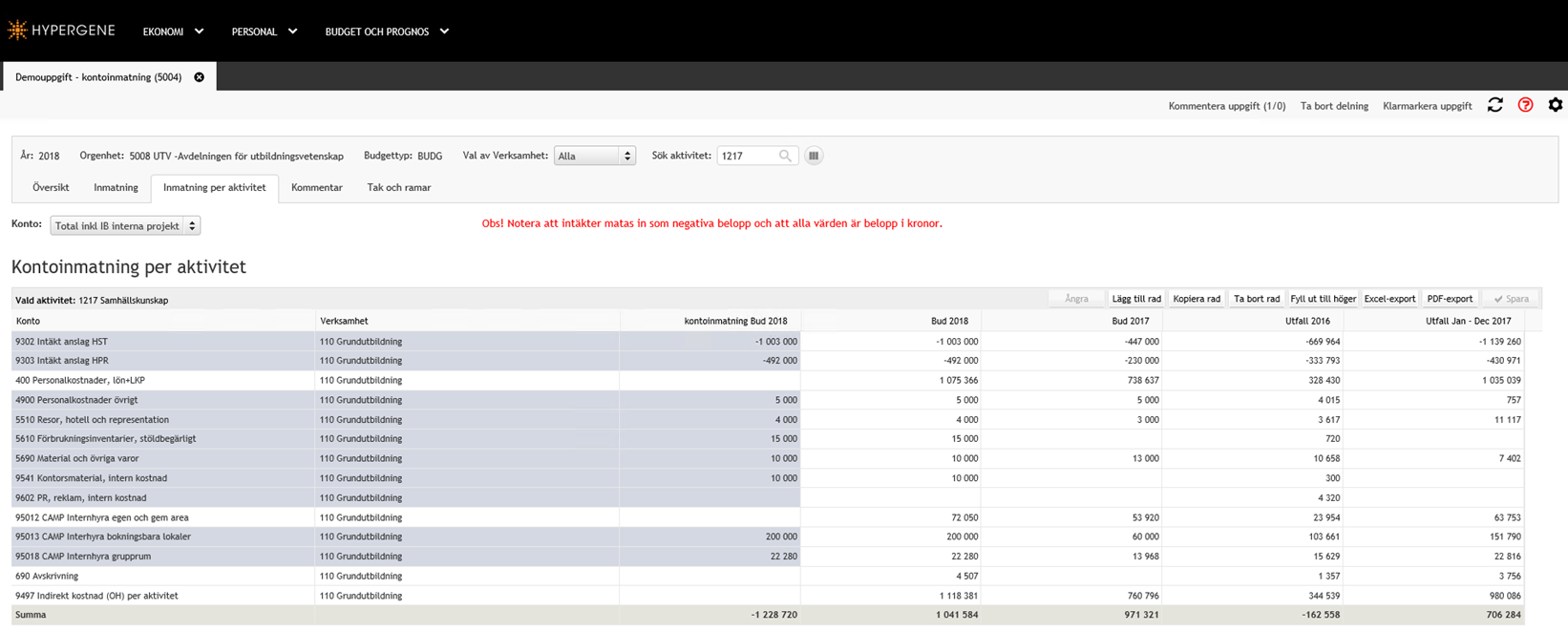 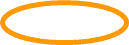 Excelinläsningkontoinmatning personal
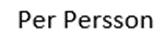 NYHET 
Namn framgår efter personnr här och i Excelexport.
Indata från Retendo fungerar som tidigare exkl namn!
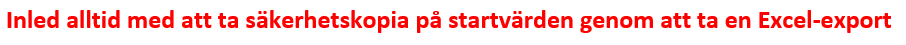 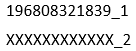 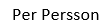 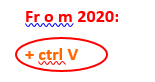 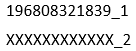 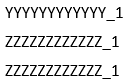 NYHET! Namn ingår  här i Hypergene, men Retendofil kan läsas in som tidigare exkl namn
Separat kontrollflik för avstämning konteringsprocentIngen avstämningsdel i Importfliken som i kontoinmatningen därav sep flikFelkontering nedan:- felkonterad person >100%- Nyanställd 22 inlagd med lön januari och tjänsteomfattning i januari men ingen kontering januari utan istället i februari
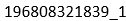 OBS! Excelimport kontering personal endast för personalmed hemvist på avdelningen – inte ut- och inlån
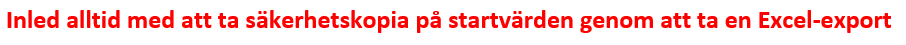 Inled med att ta säkerhetskopia på startvärden via Excelexport
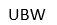 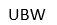 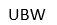 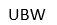 ENABLING BETTER PERFORMANCE
Rapporter, Flerval
Rapporter, Flerval
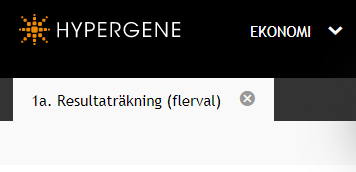 1) 

2) Klicka ur defaultvärde och klicka i aktuella val
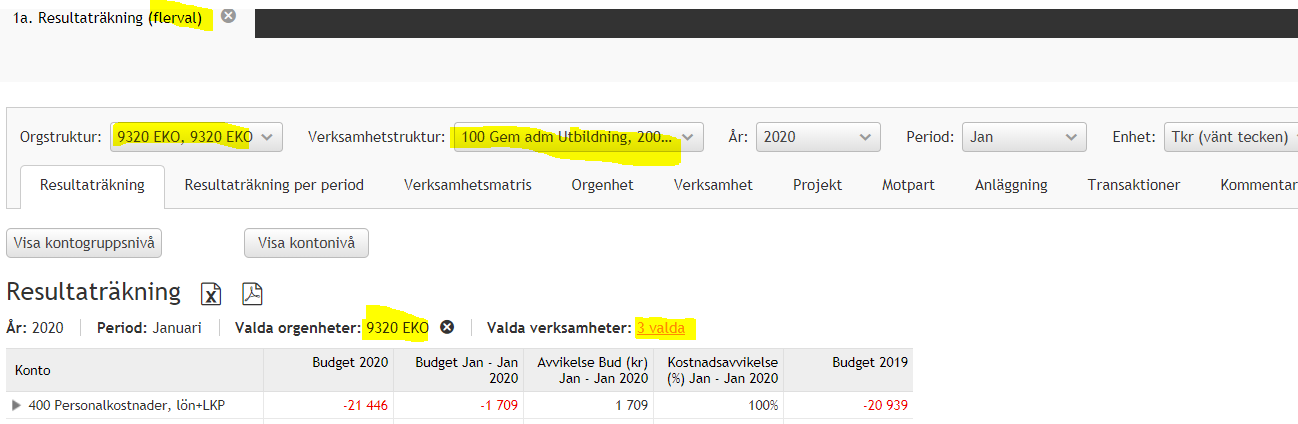 Spara Rapportmall under Bokmärke
”Bokmärke”Spara byggd Rapport som mall under ”Bokmärke”
1) Gör ett urval av resultaträkning och övriga val för den rapport som ska byggas
2) Välj under  ”Förval”

3) Välj namn på byggd rapport som ska sparas

4) Rapport sparas då under Förval				   



5) Rapporten kan även sparas under ”Bokmärke”
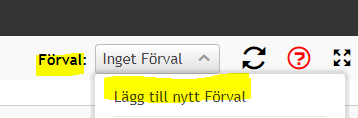 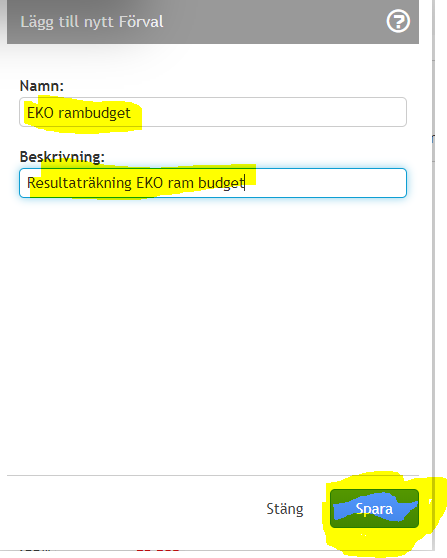 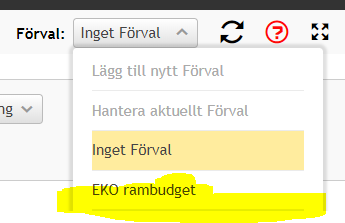 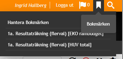 6)
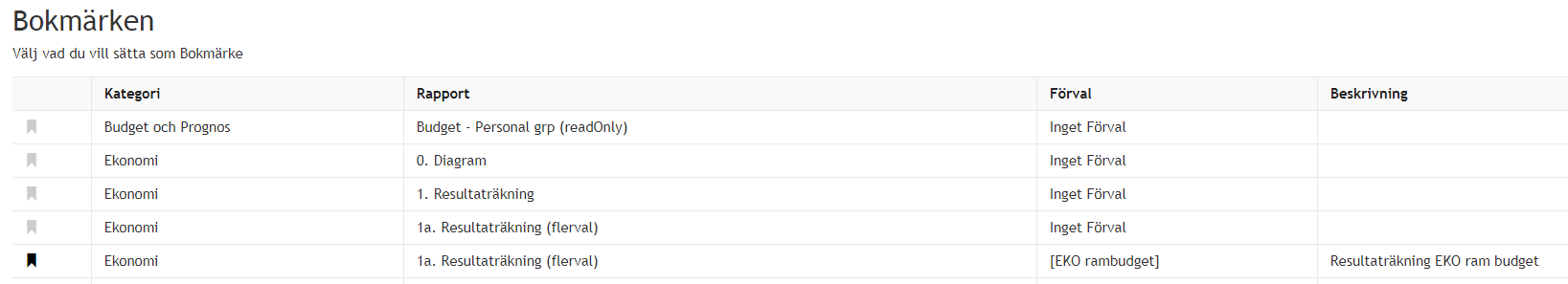 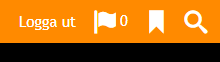 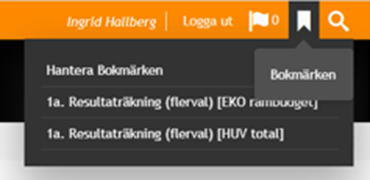 Borttag av sparad rapport